Figure 1.
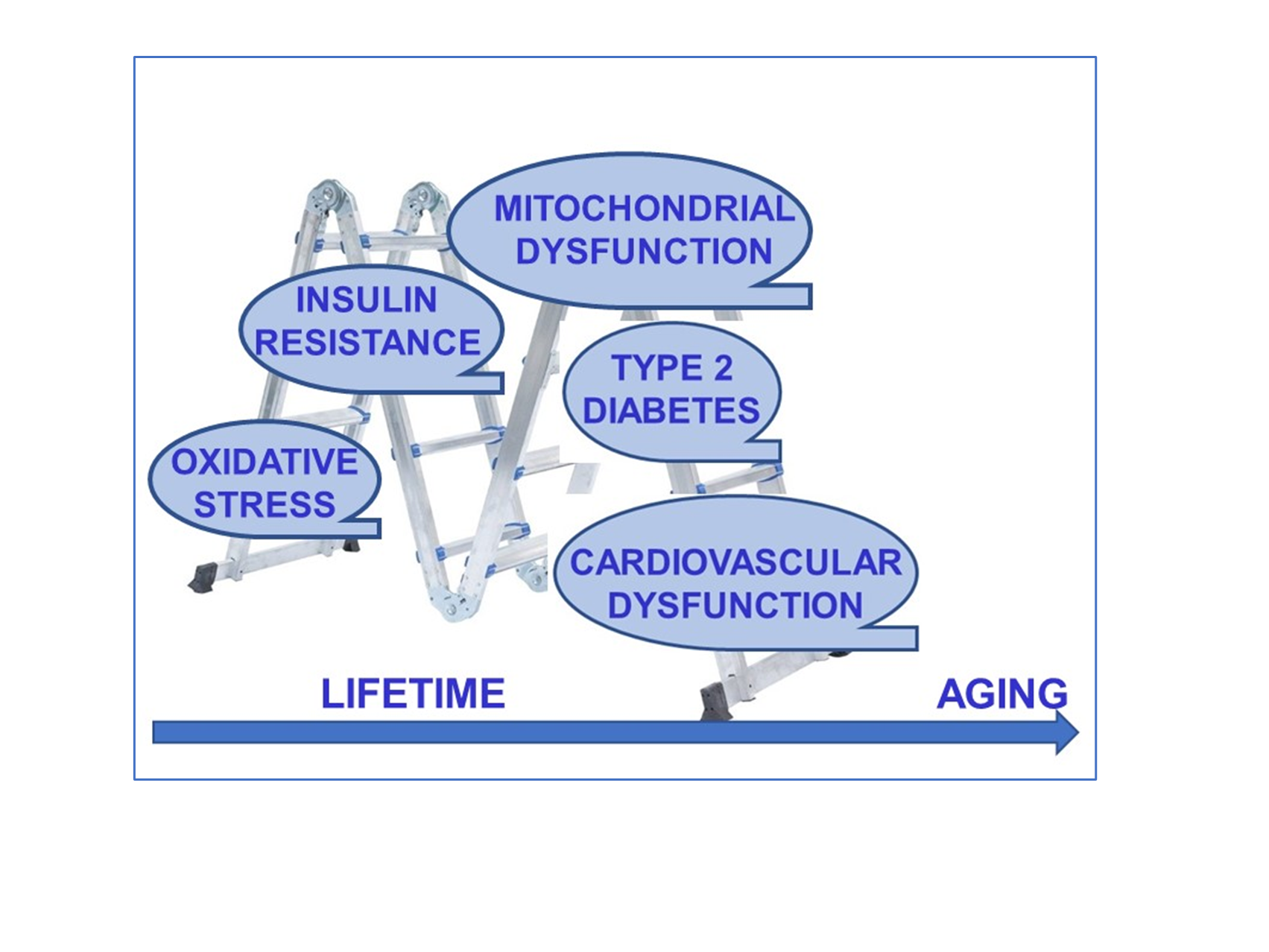 Billur and Turan, Conditioning Medicine 2022; 5(2):75-84.